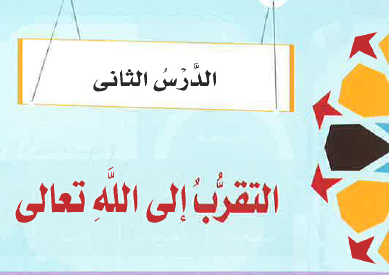 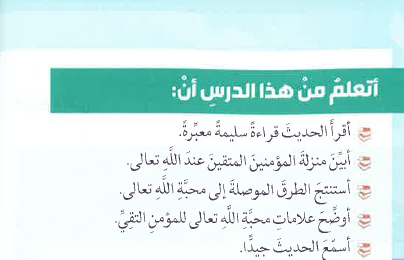 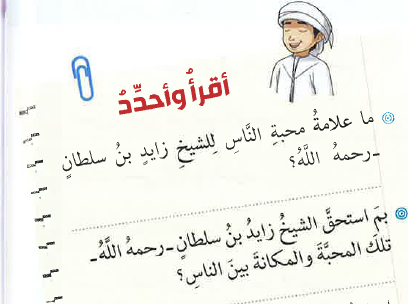 احترام اسمه ودوام ذكره حيّاً وميتاً
لتفانيه في إخلاصه لأمّته
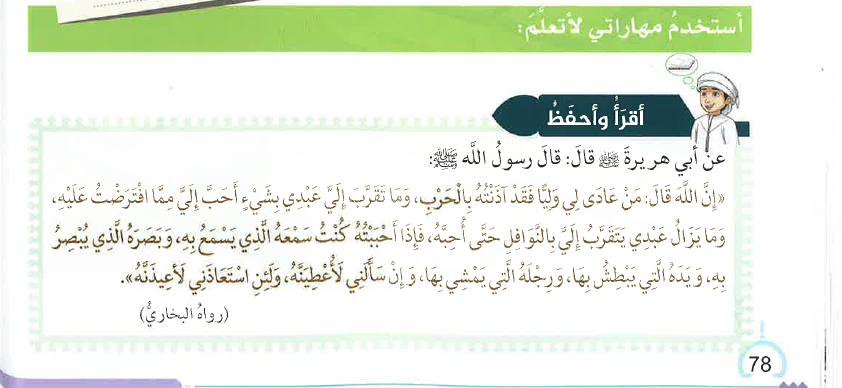 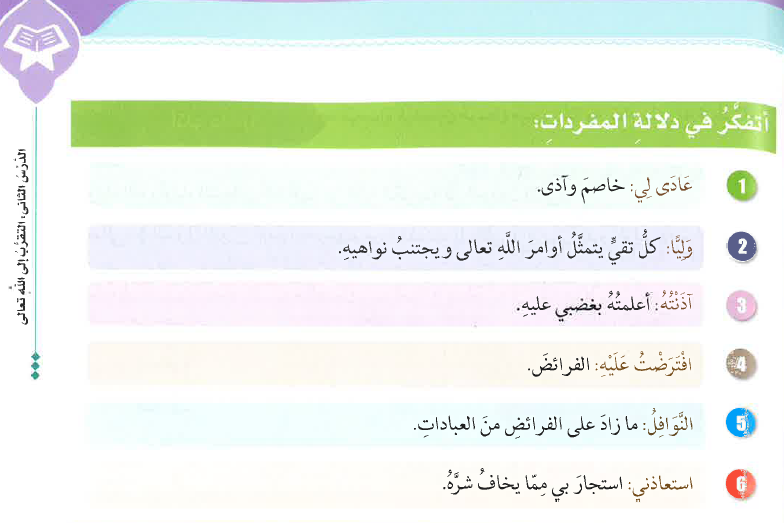 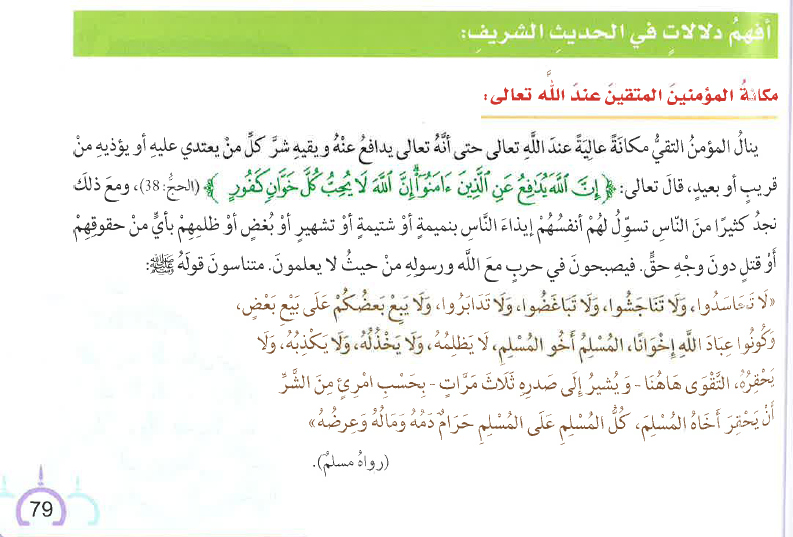 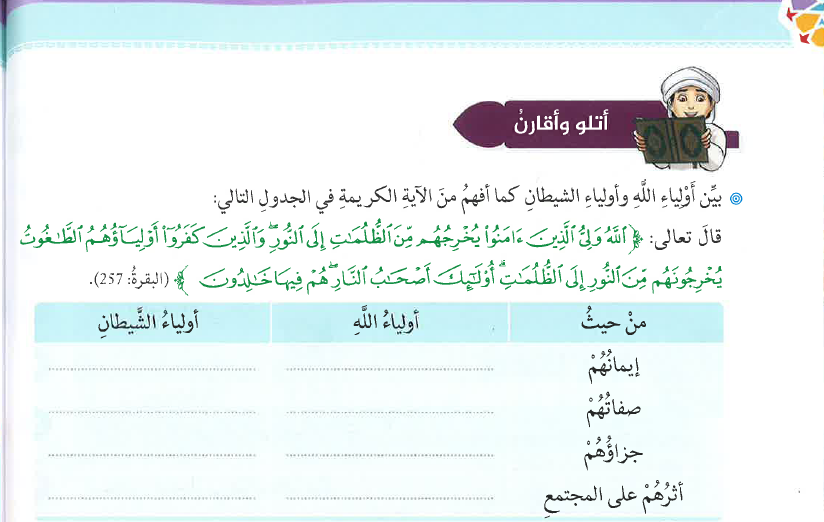 قوي ثابت
ضعيف مذبذب
كاذبون منافقون
صادقون مخلصون
غضب الله تعالى والنار
رضا الله تعالى والجنة
نشر العداوة والفساد والدمار
نشر المحبة والصلاح
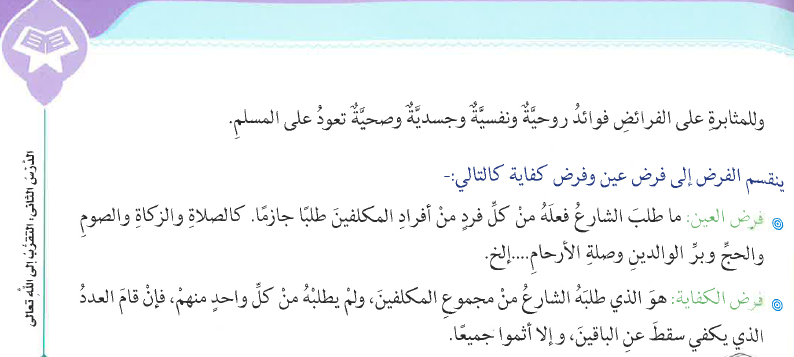 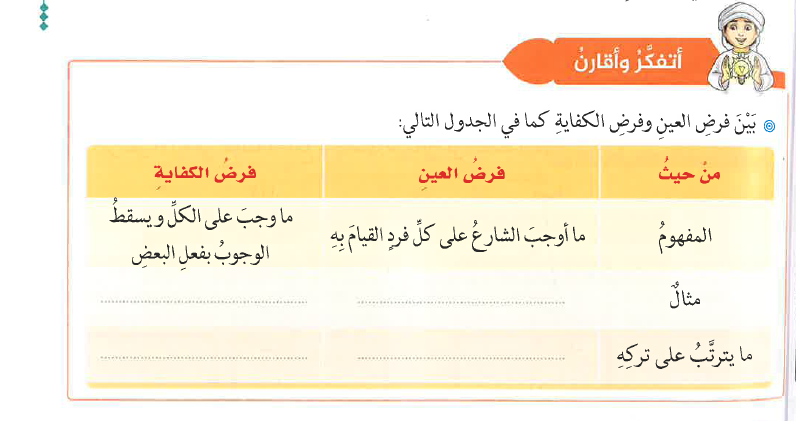 أداء الصلاة  - صيام رمضان
صلاة الجنازة – تشميت العاطس
لايأثم تاركه إن قام به غيره
آثم تاركه
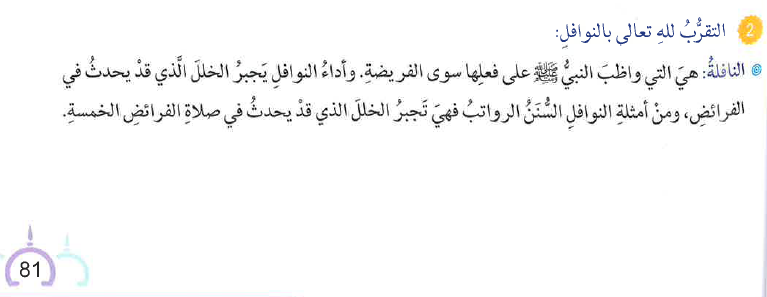 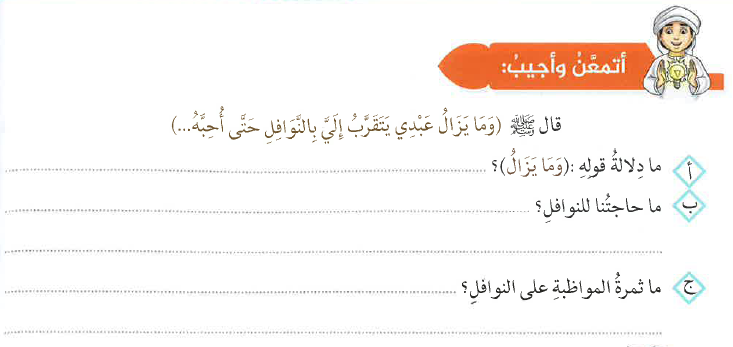 الاستمرار
تقرباً لله تعالى وكسب رضاه ومجبرة للزلل في الفرائض
رضى الله تعالى علينا وقربنا منه وعلو مكانتنا
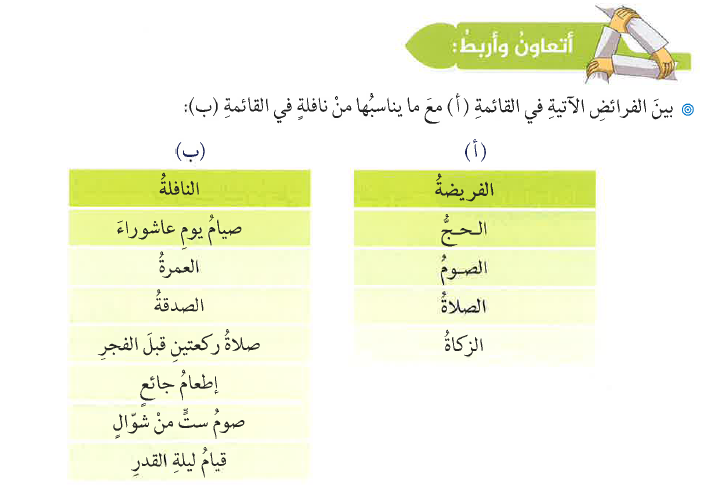 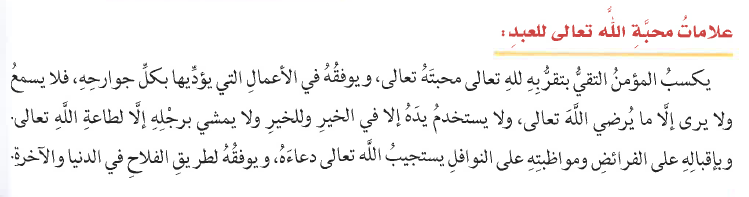 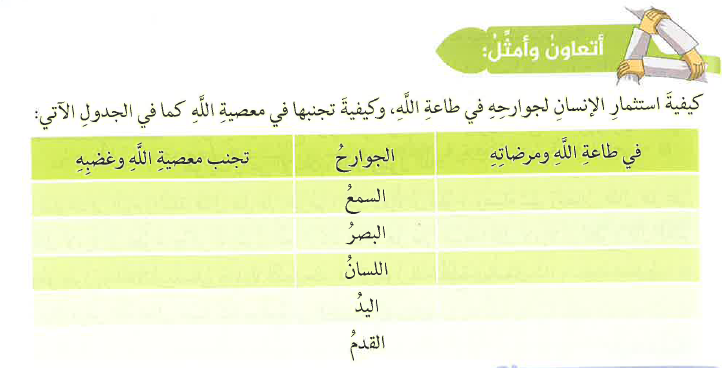 سماع الأغاني والغيبة
أسمع مايرضي ربي
تلاوة القرآن والتفكر في مخلوقاته
تتبع عورات الناس والنظر إلى المحرمات
ذكر الله تعالى وقول الصدق
الخوض في أعراض الناس والسب والشتم
الاعتداء على الناس وممتلكاتهم والسرقة
أسخّرها للخير ومساعدة المحتاج
المشي بها إلى مكان المعصية
أكثرالمشي بها إلى المساجد
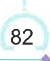 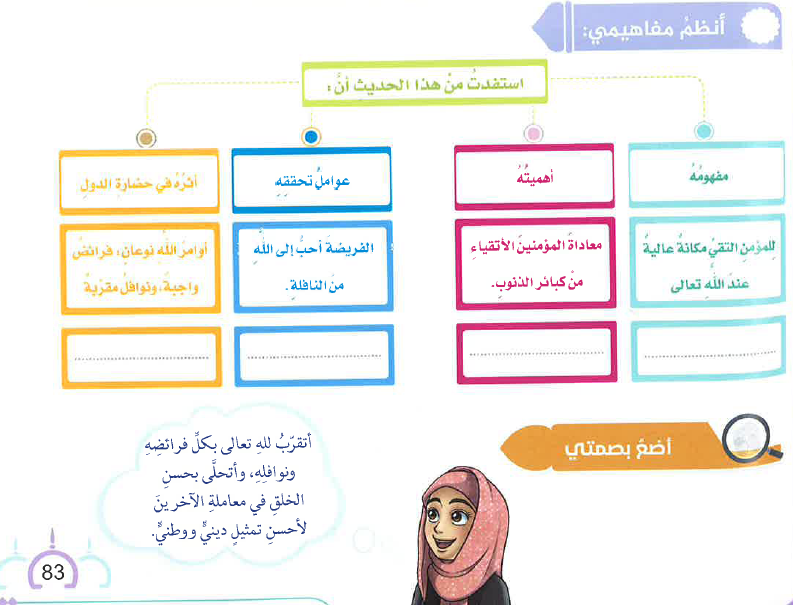 تقوى الله في 
السر والعلن
تقربنا من الله
كسب محبة الله
مجتمع قوي متماسك
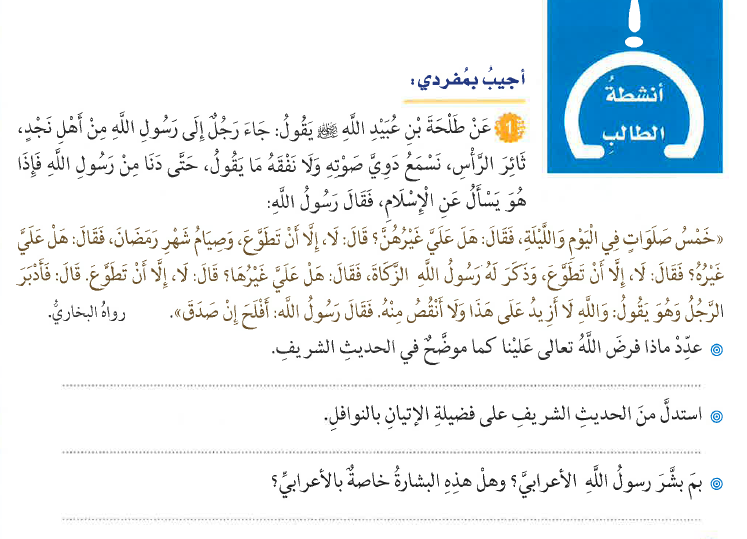 خمس صلوات في اليوم والليلة ، صوم رمضان ، إيتاء الزكاة
قوله صلى الله عليه وسلم ( إلا أن تطّوّع )
بشره بالفلاح في الآخرة وهذه البشارة عامة وليست خاصة للأعرابي
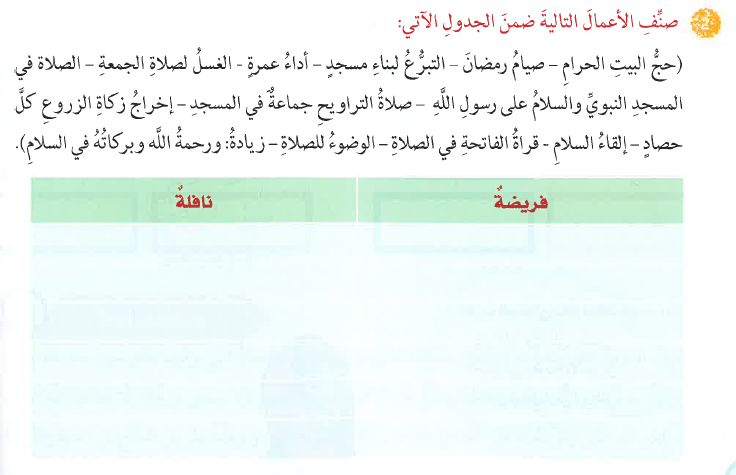 التبرع لبناء مسجد
حج البيت الحرام
صيام رمضان
أداء العمرة
إخراج زكاة الزروع كل حصاد
الغسل لصلاة الجمعة
قراءة الفاتحة في الصلاة
الصلاة في المسجد النبوي والسلام على رسول الله
الوضوء للصلاة
صلاة التراويح جماعة في المسجد
إلقاء السلام
زيادة : ورحمة الله وبركاته في السلام
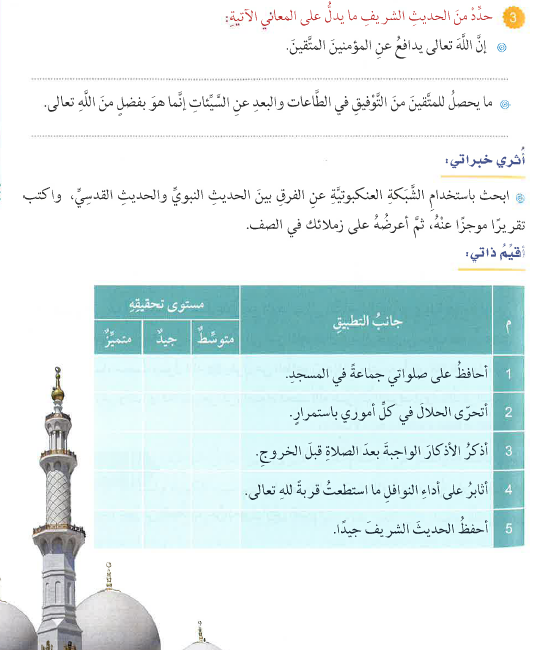 قال رسول الله : ( إن الله قال من عادى لي ولياً فقد آذنته بالحرب )
( كنت سمعه الذي يسمع به وبصره الذي يبصر به ويده التي يبطش بها ورجله التي يمشي بها )